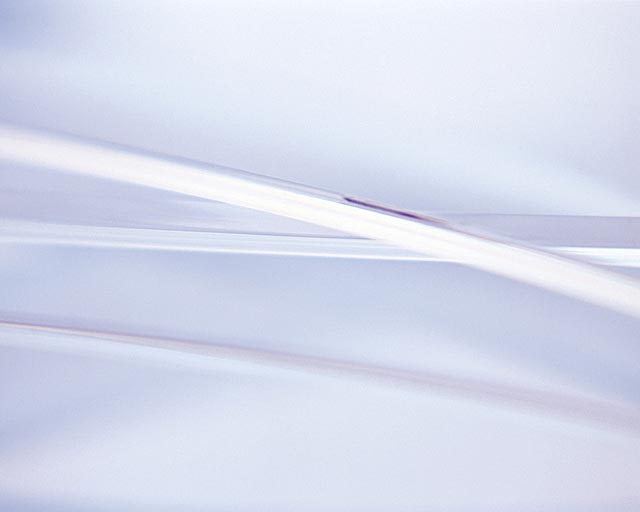 Воспитываем петербуржца
Цикл мероприятий с детьми старшего дошкольного возраста
Автор: Егорова         Валентина Михайловна – музыкальный руководитель ГБДОУ № 18         Колпинского района         Санкт Петербурга
2012 г.